Milestones: Beyond the CCC
Pam Royston, Ph.D
Heather Peters, M.Ed., Ph.D
GME Consultants
Partners in Medical Education
Presented by Partners in Medical Education, Inc. 2018
Partners Consulting Team
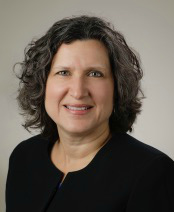 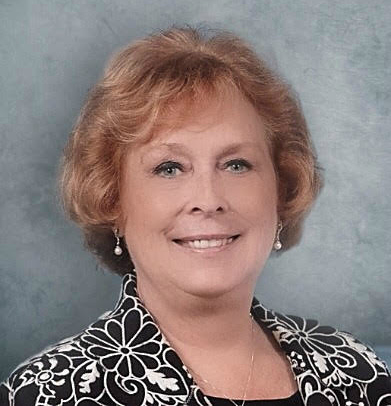 Heather Peters, M.Ed, Ph.D
GME Consultant
Pamela Royston, Ph.D
GME Consultant
GME Director & DIO

 (GME) program analysis and strategic planning

 GME Agreements and Contracts

 Certified MBTI Consultant

New residency program development – pre-startup through implementation

GME policy development and integration with HR policy
GME Director & DIO

 Seasoned speaker at ACGME & sub-specialty national meetings

 Institutional and Program accreditation experience

 3 decades in education; Masters of Education in curriculum & evaluations, PhD concentration in secondary education & adult learning theories
Presented by Partners in Medical Education, Inc. 2018
2
Learning Objectives
Provide overview of milestones
Discuss the role of the CCC
Investigate how to use the ACGME milestone reports to improve your residency program outcomes
Define how the CCC informs the PEC about the evaluation process
Presented by Partners in Medical Education, Inc. 2018
3
Brief Overview of Milestones
Presented by Partners in Medical Education, Inc. 2018
4
Purpose of Milestones
A
B
C
D
E
Articulate shared understanding of expectations
Organized under six domains of clinical competency
Set aspirational goals of excellence
Describe a trajectory --  beginner to  exceptional resident or practitioner
Represent a subset of all 
sub-
competencies
Source: Yangmour N. Coordinator Role in Assessment and Milestones. ACGME. July 2018.
Presented by Partners in Medical Education, Inc. 2018
5
Dreyfus & Dreyfus Development Model
Expert/
Master
Proficient
Competent
Advanced Beginner
Novice
GME Training provides time, practice and experience to move along the trajectory
Sources: Dreyfus SE and Dreyfus HL. 1980; Carraccio CL et al. Acad Med 2008;83:761-7
Presented by Partners in Medical Education, Inc. 2018
6
Dreyfus & Dreyfus Development Model
Expert/
Master
Proficient
Competent
Advanced Beginner
Novice
Presented by Partners in Medical Education, Inc. 2018
7
Milestone Template
Competency and Sub-Competency illustrated
Presented by Partners in Medical Education, Inc. 2018
8
Developmental Progression or Set of Milestones
Sub-competency
General Competency
Milestone
Presented by Partners in Medical Education, Inc. 2018
9
Understanding the Role of the CCC
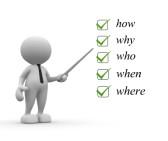 Presented by Partners in Medical Education, Inc. 2018
10
CCC Requirements
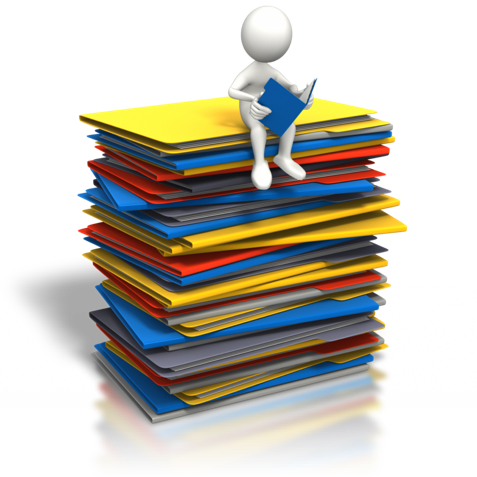 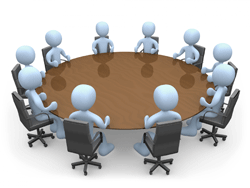 Review all evaluations by all evaluators semi-annually
Advise program director regarding promotion, remediation, and other adverse actions
Appointed by program director
COMPOSITION:
1. Minimum of 3 faculty members 
2. Non-physicians are allowed 
3. NO RESIDENTS
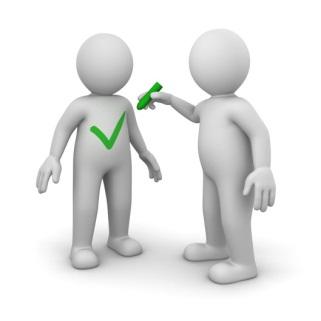 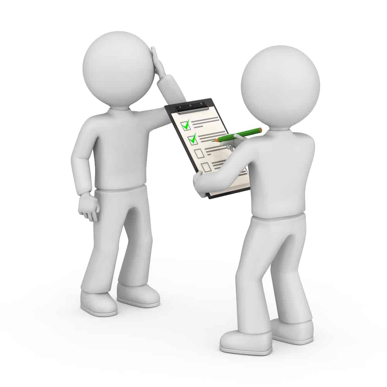 Presented by Partners in Medical Education, Inc. 2018
11
Clinical Competency Committee
End-of-Rotation Evaluations
Current Tools used to inform Milestones
       Tools to Transition in July-Dec 2019
       Tools to Transition in Jan-June 2020
In-House
Testing
OpLogs
Patient Evaluations
Faculty Comments
Simulations
ITE
Student Evaluations
Nursing Evaluations
Clinical Competency Committee
Prof Resp:
Eval Comp
Conf Att
Peer Evaluations
Operative/
Procedural 
Forms
Self
Evaluations
Assessment of Milestones
Presented by Partners in Medical Education, Inc. 2018
12
Best Practices
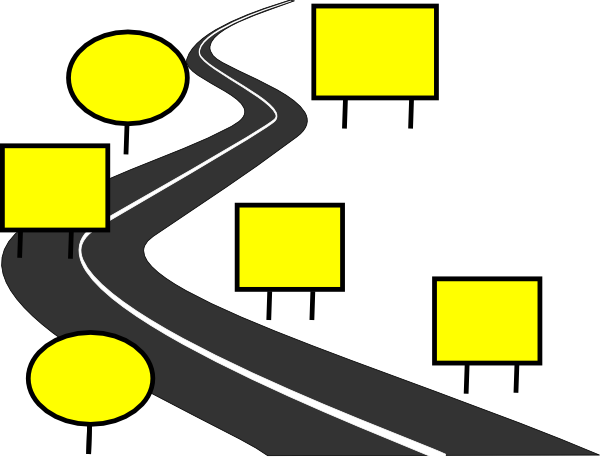 Remind members of confidentiality
Set a timer!
Homework before meetings
Keep minimal minutes
Include representation from each major service
Faculty Chair
Presented by Partners in Medical Education, Inc. 2018
13
The CCC is not…
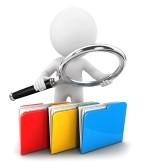 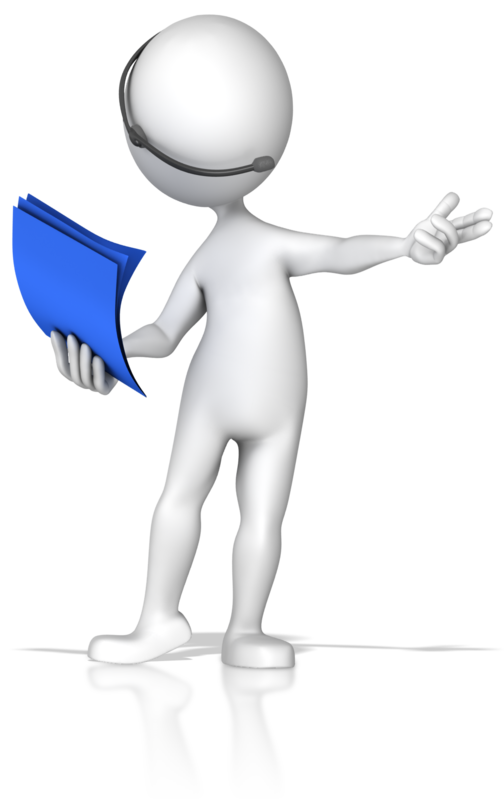 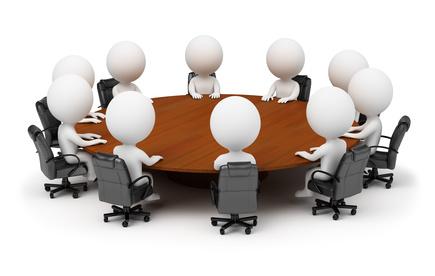 Same as 
the PEC
Part of “due process” review
Required to report to the GMEC
Presented by Partners in Medical Education, Inc. 2018
14
Questions??
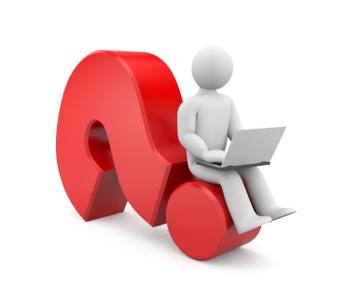 Presented by Partners in Medical Education, Inc. 2018
15
How to Use Milestones to Improve Program Outcomes
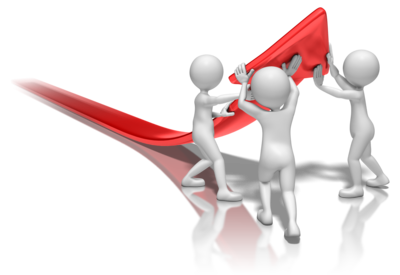 16
Milestones – Improving Residence Performance
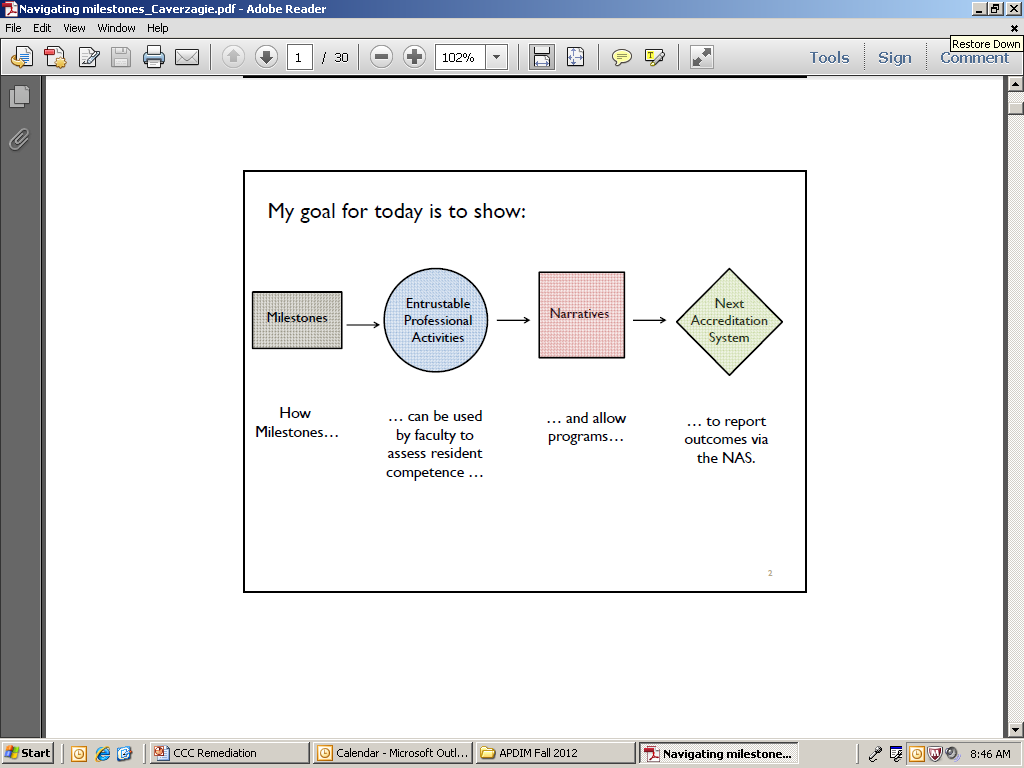 MODELING
			ATTITUDES
			SKILLS
			KNOWLEDGE
Presented by Partners in Medical Education, Inc. 2018
17
Expected Benefits of Milestone Assessment
Public Benefits
Program Benefits
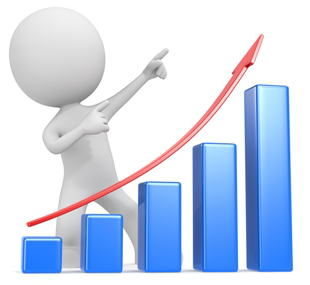 Presented by Partners in Medical Education, Inc. 2018
18
CCC Remediation with Individualized Educational Plan
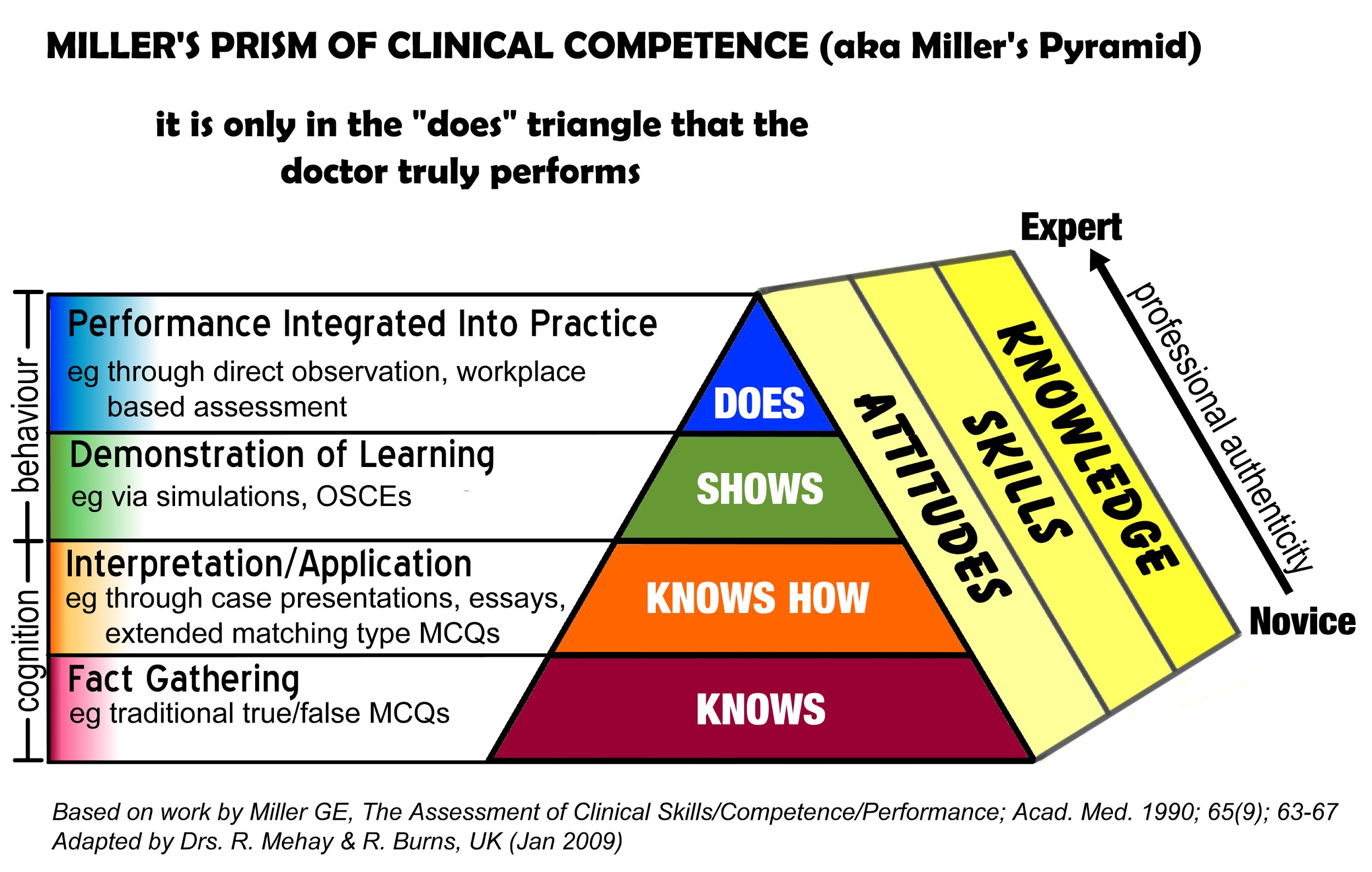 Presented by Partners in Medical Education, Inc. 2018
19
Individualized learning plan
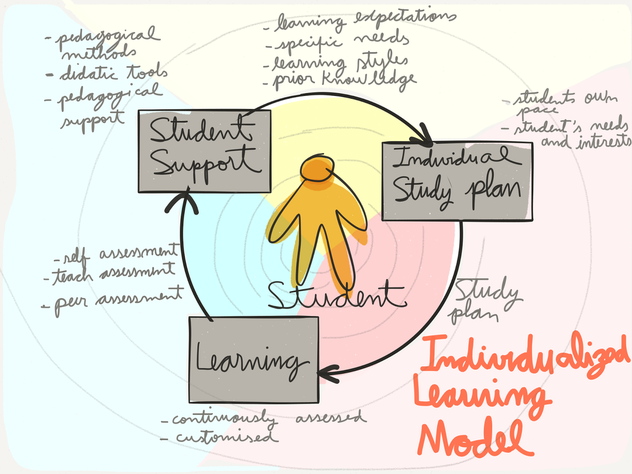 Presented by Partners in Medical Education, Inc. 2018
20
Assessment Tools
Direct Observations
OSCE’s
Other Evaluations
Resident Assessments
Check-off sheets
End of Rotation evaluation
Presented by Partners in Medical Education, Inc. 2018
21
How do we Assess Milestones Levels?
Milestones are a summary of how a resident is progressing
We have to gather data to be able to decide on how residents progress on the milestones
Some subcompetencies may be more amenable to monthly, quarterly, or semi-annual global rating scales, some may be collected once during the entire program
Presented by Partners in Medical Education, Inc. 2018
22
Assessment Issues
Can the Milestones Report replace current assessment tools or end-of-rotation evaluation forms?
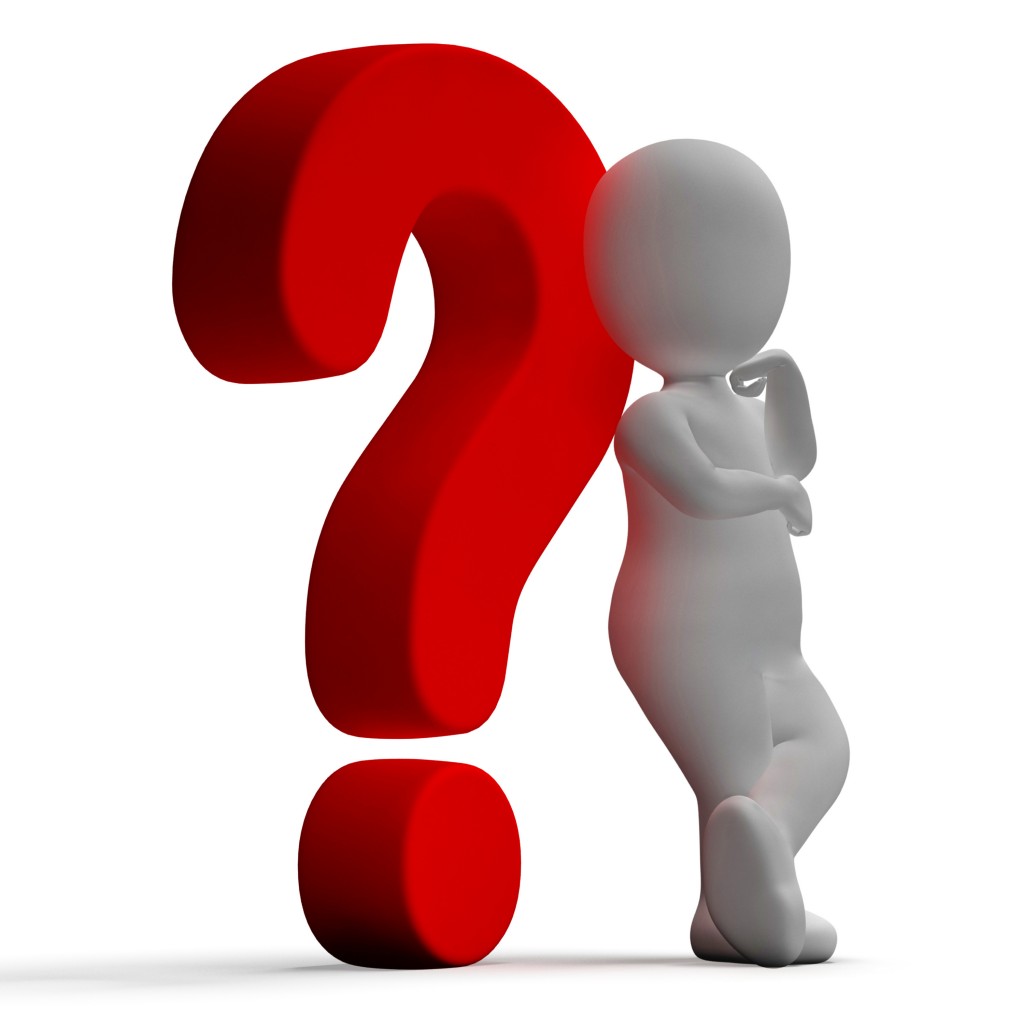 Presented by Partners in Medical Education, Inc. 2018
23
Interfacing with the PEC
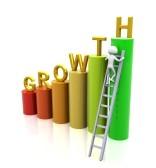 Presented by Partners in Medical Education, Inc. 2018
24
Program Structure
CCC
PEC
Leadership
Presented by Partners in Medical Education, Inc. 2018
25
Information Flow
CCC
PEC
Identify issues with the evaluation processes:
Missing milestones
Lack of narrative comments
Missing elements of 360 evaluations
Presented by Partners in Medical Education, Inc. 2018
26
PEC
APE data informs the 
AIR 
at the institutional level
APE
Aggregated averages
Deficiencies:
         Core Competencies
         Milestones
Presented by Partners in Medical Education, Inc. 2018
27
Questions??
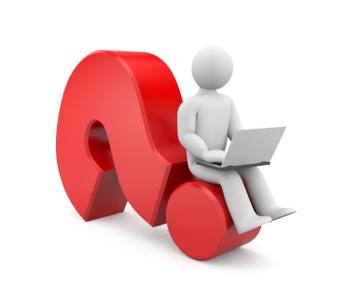 Presented by Partners in Medical Education, Inc. 2018
28
Putting it all together
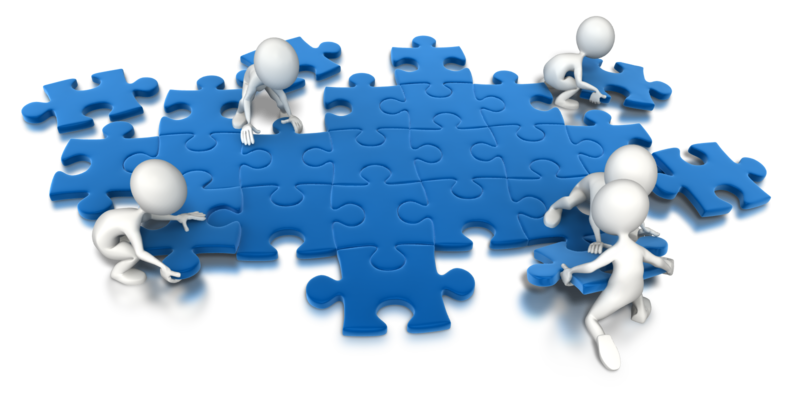 Discussion questions
Presented by Partners in Medical Education, Inc. 2018
29
How to use these questions
After this webinar to deepen the learning of the material presented
In a coordinator training session about the CCC
In a new program director orientation
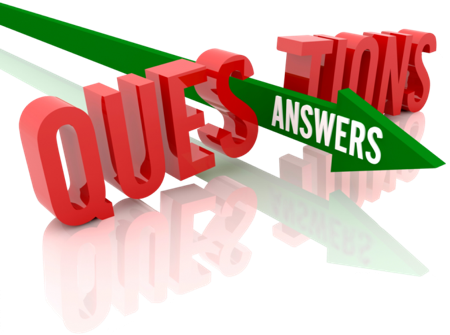 Presented by Partners in Medical Education, Inc. 2018
30
Upcoming Live Webinars       
    
Mentoring the GME Coordinator: The First 3 YearsThursday, December 13, 2018  12:00pm – 1:00pm EST

SI 2025 Part 1 of 4: Introduction & OverviewTuesday, January 8, 2019  12:00pm – 1:00pm EST

Onboarding the New CoordinatorThursday, January 24, 2019  12:00pm – 1:00pm EST

2019 CPR Part 1 of 4: OverviewThursday, February 7, 2019  12:00pm – 1:00pm EST
On-Demand Webinars
Coordinator Development – How to Build a Team Responsiveness to Diverse Patient Populations

Demystifying the Resident and
Faculty ACGME Survey
Oversight of the Clinical Learning and Working Environment

Policies, PLA’s and Policing
Making “Cents” Out of GME Financing
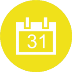 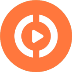 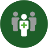 NEW Faculty Development Series
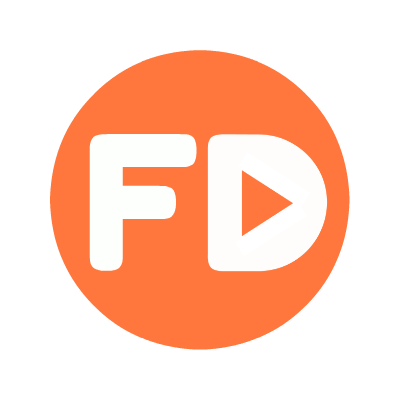 Contact us today to learn  
how our Educational
Passports can save you
time & money! 
724-864-7320
www.PartnersInMedEd.com
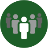 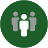 15 Minutes to Effective Feedback
Presented by Partners in Medical Education, Inc. 2018
31
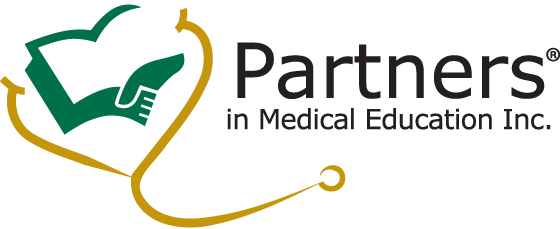 Partners in Medical Education, Inc. provides comprehensive consulting services to the GME community.  

Partners in Medical Education
724-864-7320  |  info@PartnersInMedEd.com

Heather Peters, M.Ed, Ph.D  heather@PartnersInMedEd.com
Pamela Royston, Ph.D pam@PartnersInMedEd.com

www.PartnersInMedEd.com
Presented by Partners in Medical Education, Inc. 2018
32